RUTA DE TRABAJOLENGUAJE Y COMUNICACIONES
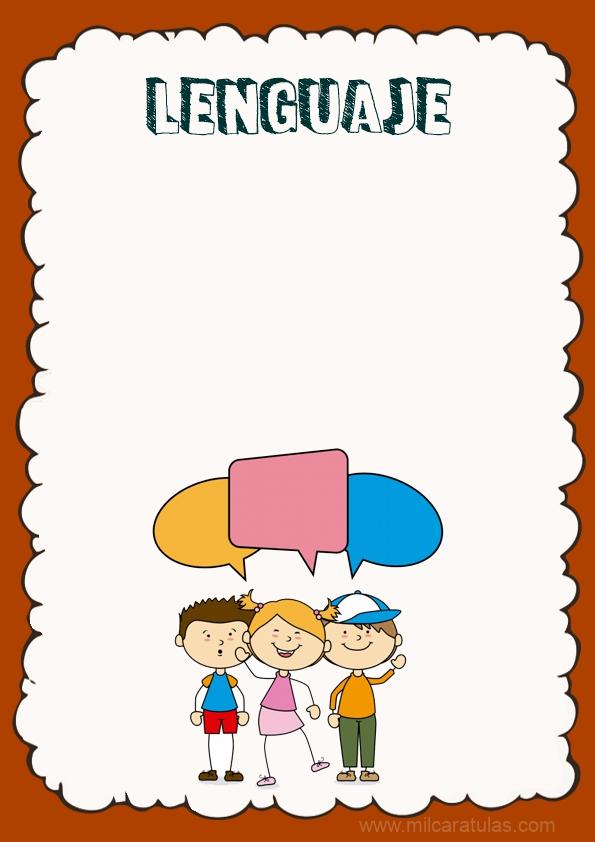 2º BÁSICO
SEMANA 07 AL 11 JUNIO
PRÓXIMO MIÉRCOLES 09 DE JUNIO

DICTADO Nº 3
SÍLABAS TRABADAS FL / FR / GL / GR
IMPORTANTE !!!CAMBIO DE FECHA
EVALUACIÓN LECTURA COMPRENSIVA

LUNES 14 DE JUNIO
09:30 A 10:00  “UN PERRO CONFUNDIDO” 
10:05 A 10:35 “SAPO Y SEPO SON AMIGOS”
“LECTURA COMPRENSIVA”(LUNES 14 DE JUNIO)
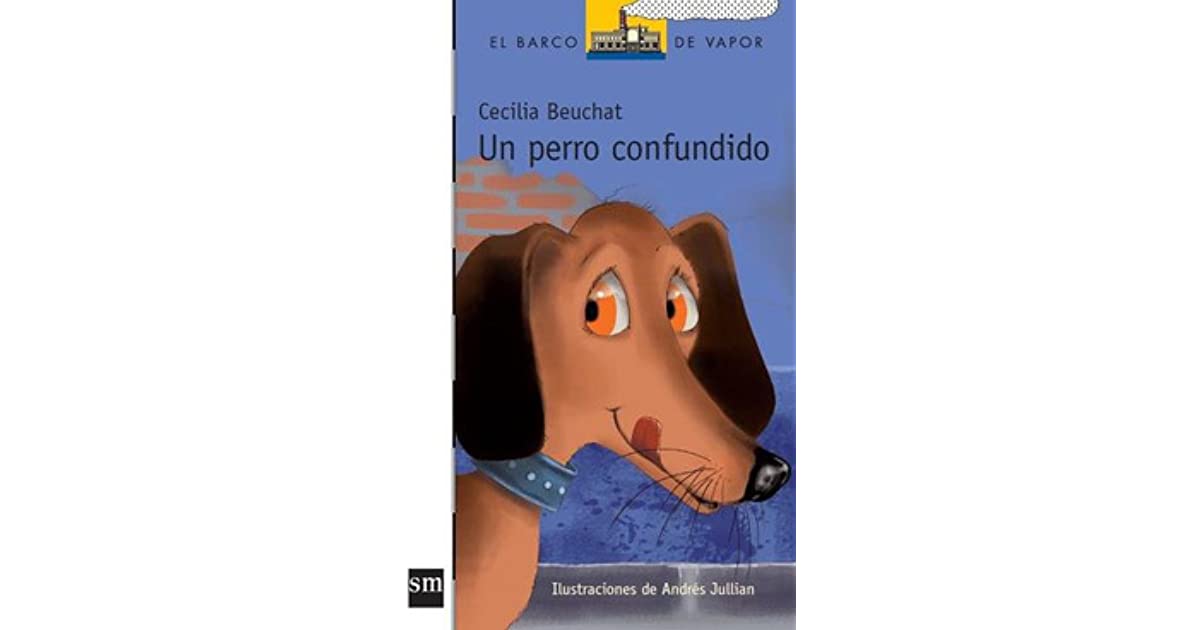 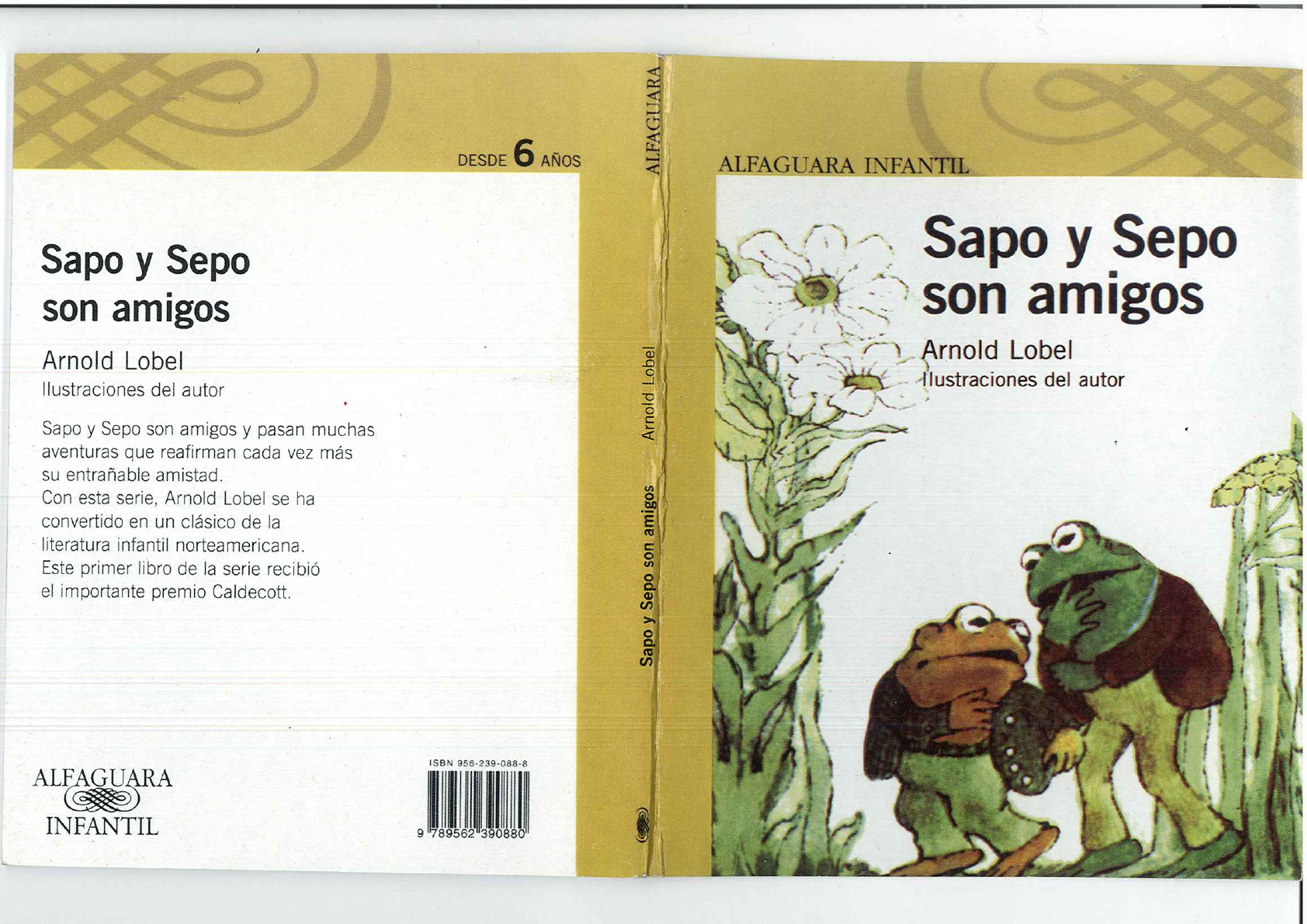 POR FAVOR INFORMAR QUE LIBRO LEERÁ ENTRE LOS DÍAS 
LUNES 7 Y MARTES 8
EVALUACIÓN FINAL DE LENGUAJE

LUNES 21 DE JUNIO
SILABAS TRABADAS
SON TODAS AQUELAS PALABRAS EN QUE APARECEN DOS CONSONANTES SEGUIDAS.
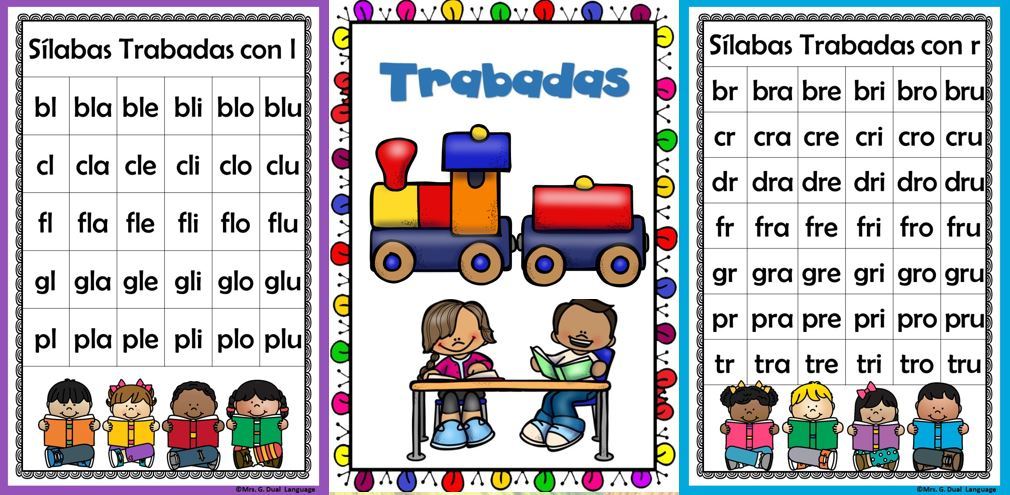 SÍLABA TRABADA “GL”
REGLAMENTO
GL + A
GLA
GL+ E
IGLESIA
GLE
GL+ I
GLI
GLICERINA
GL+ O
GLO
GLOBO
GL+ U
GLU
GLUTEN
VIDEO: MONOSILABO“SÍLABA TRABADA GL”
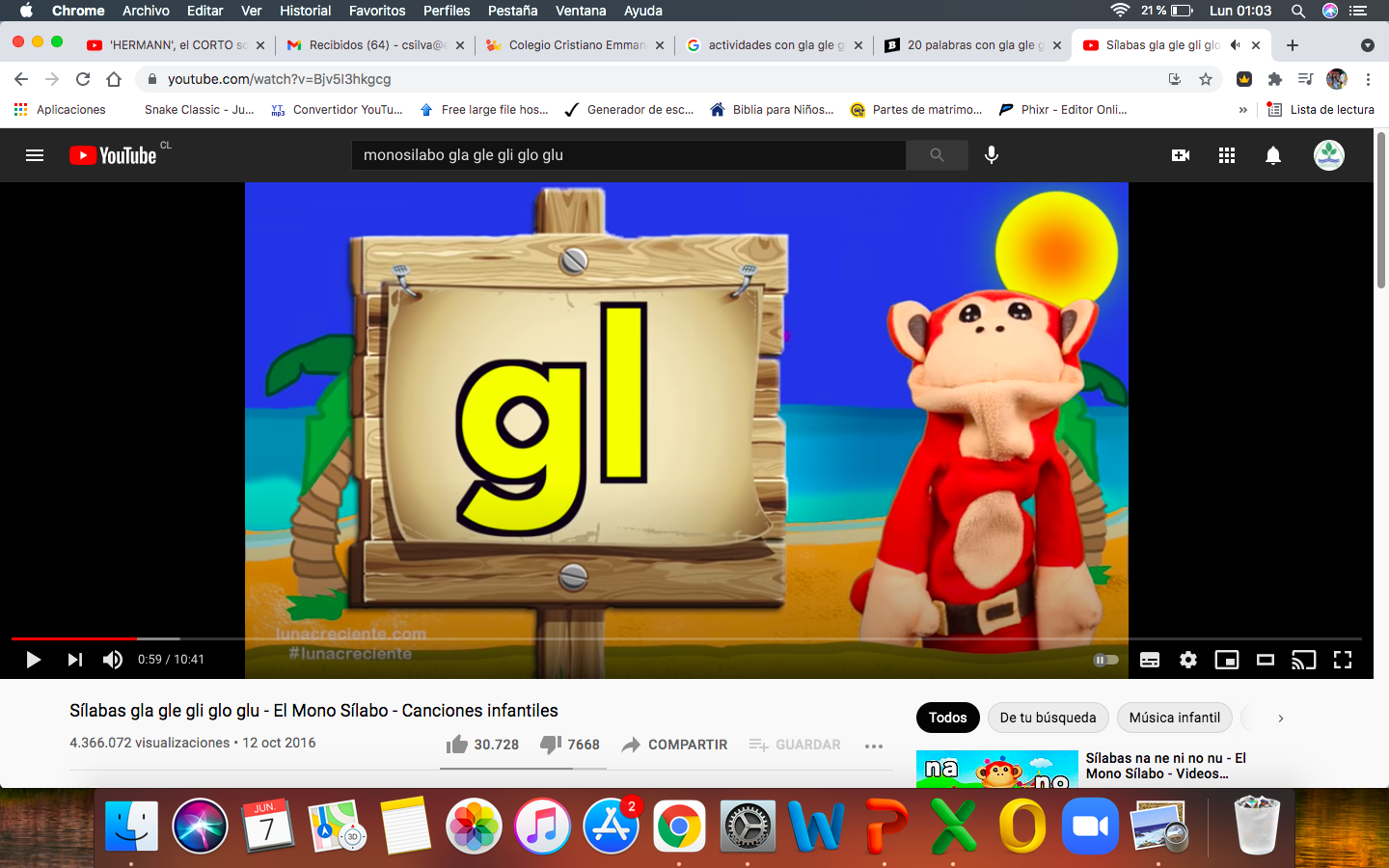 ACTIVIDAD (EN EL CUADERNO)
07-06-2021
ES SOLO UN EJEMPLO
SÍLABAS TRABADAS
“GL”
GLAMOROSO =                                         =
9
JUNGLA =                                               =
INGLESES  =                                          =
NEGLIGENCIA =                                         =
GLORIA =                                               =
GLUCOSA  =                                           =
SÍLABA TRABADA “GR”
GR + A
GRA
DEGRADE
GR + E
GRE
CANGREJO
GR+ I
GRI
GRILLO
GR + O
GRO
GROCERO
GR + U
GRU
ENGRUDO
VIDEO MONOSILABO“SÍLABA TRABADA GR”
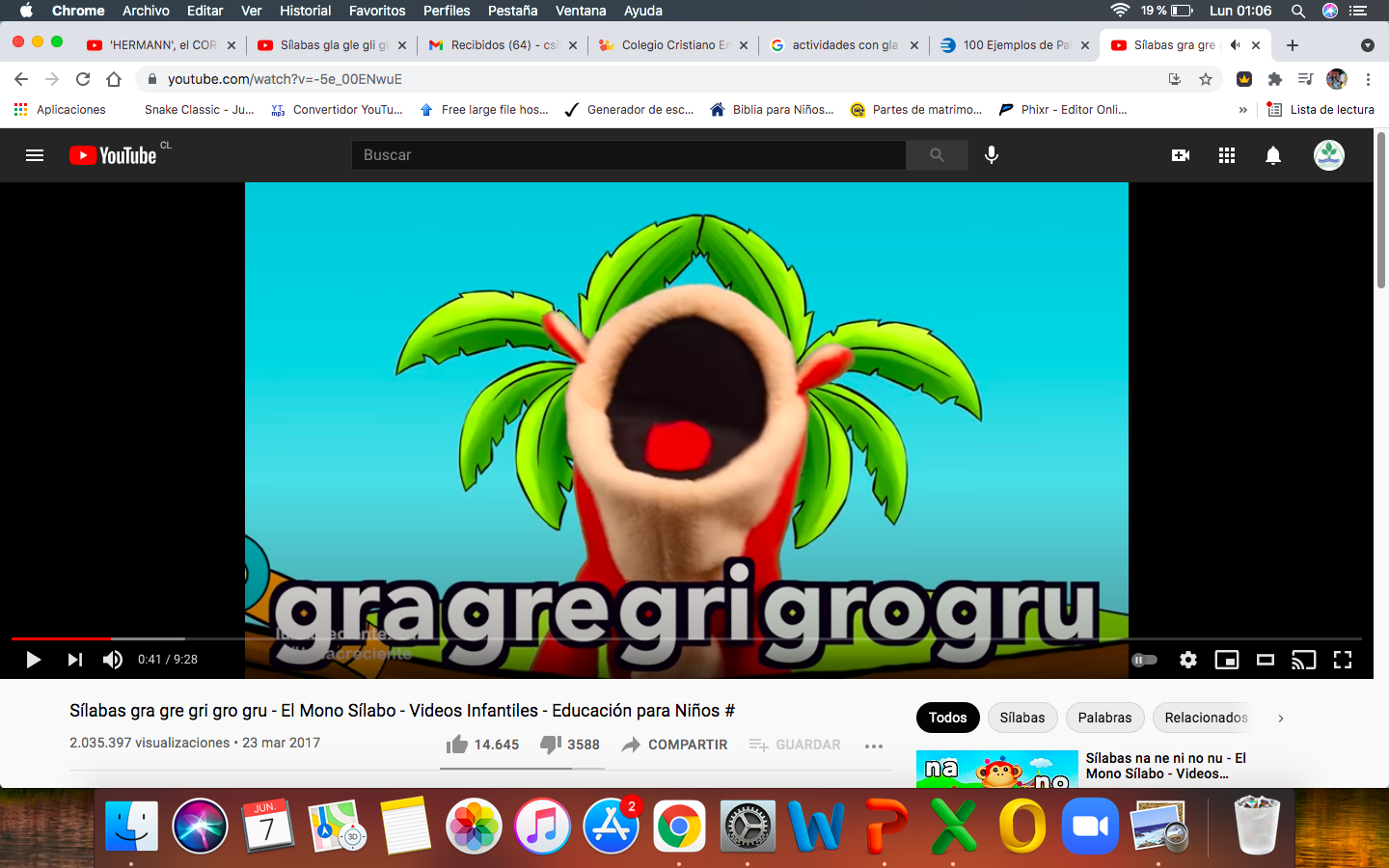 ACTIVIDAD (EN EL CUADERNO)
07-06-2021
SÍLABAS TRABADAS
“GR”
8.- G R _ P O

9.- G R _ C I A S

10.- N E G R _

11.- A G R _ D E C I D O

12.- C O N G R _ O

13.- G R _ Ñ O N 

14.- P E L I G R _
1.- T I G R _

2.- G R _ A

3.- G R _ N J A

4.- S A N G R _

5.- C A N G R _ J O

6.- L A G R _ M A

7.- G R _ L L O
MARTES 08
LIBRO LEO PRIMERO2º BÁSICO (TOMO 2)
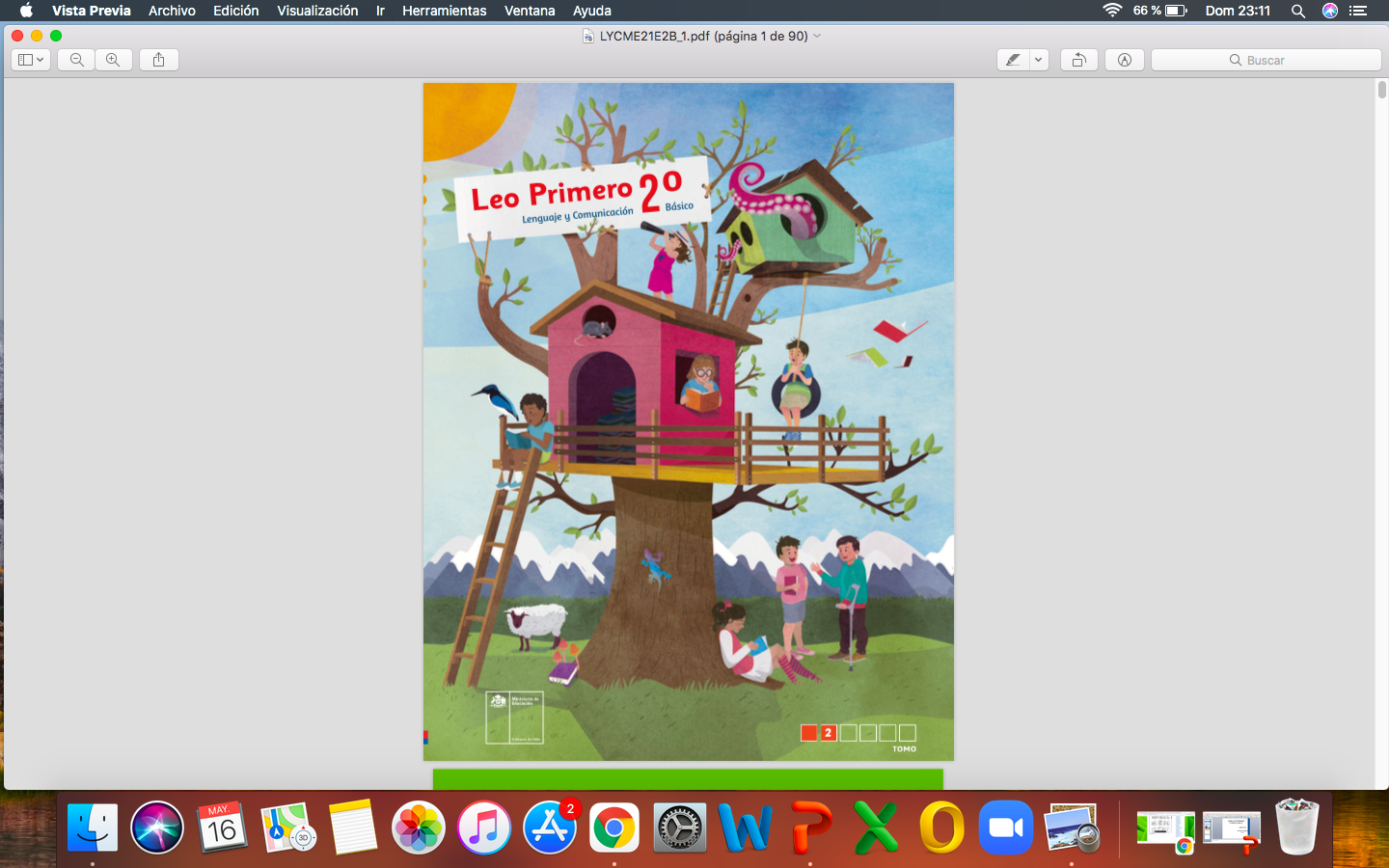 CLASE 33 Y 34

PÁGINAS A TRABAJAR
32 - 38
MIÉRCOLES 09
09-06-2021
DICTADO Nº 3
“SÍLABAS TRABADAS”
FECHA DE ENTREGA
MÁXIMA:

MIÉRCOLES 09-JUNIO
(2 PTOS.)






PUNTAJE TOTAL
36 PUNTOS
1)
2)
3)
4)
5)
6)
7)
8)
9)
10)
11)
12)
13)
14)
15)
16)
NOMBRE DEL ALUMNO: _______________ (2 PTS.)
OTRA FORMA ENTRETENIDA DE PRACTICAR LA LECTURA
¿LES GUSTA CANTAR?
¿QUÉ LE PARECEN LOS KARAOKES?
¿QUÉ SON LOS KARAOKES?
ES UNA FORMA DIVERTIDA DE INTERPRETAR UNA CANCIÓN SOBRE UN FONDO MUSICAL GRABADO, MIENTRAS SE DEBE SEGUIR LA LETRA ESCRITA QUE VA APARECIENDO EN LA PANTALLA.
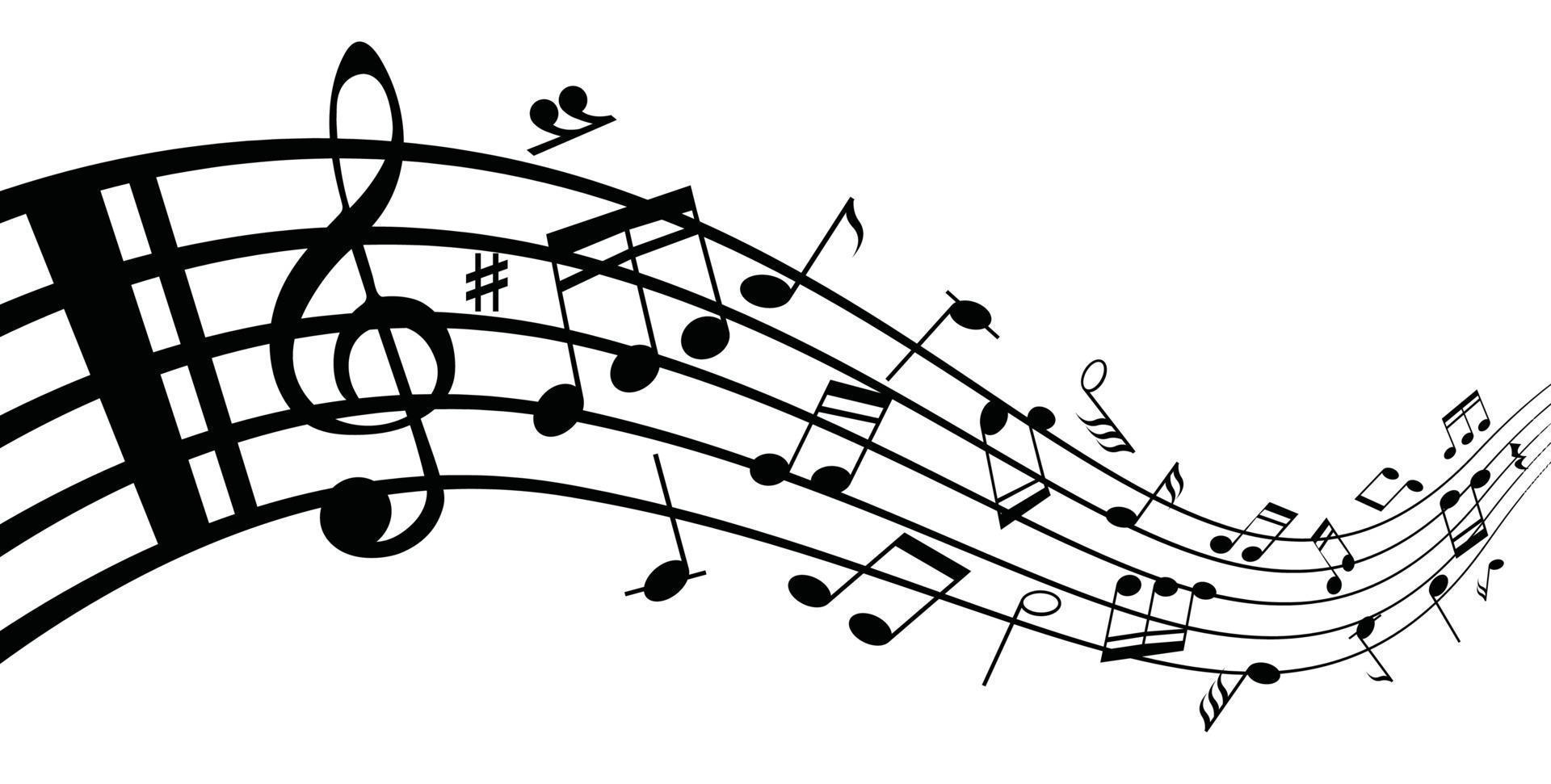 VIDEO:“KARAOKE PICHINTUN”
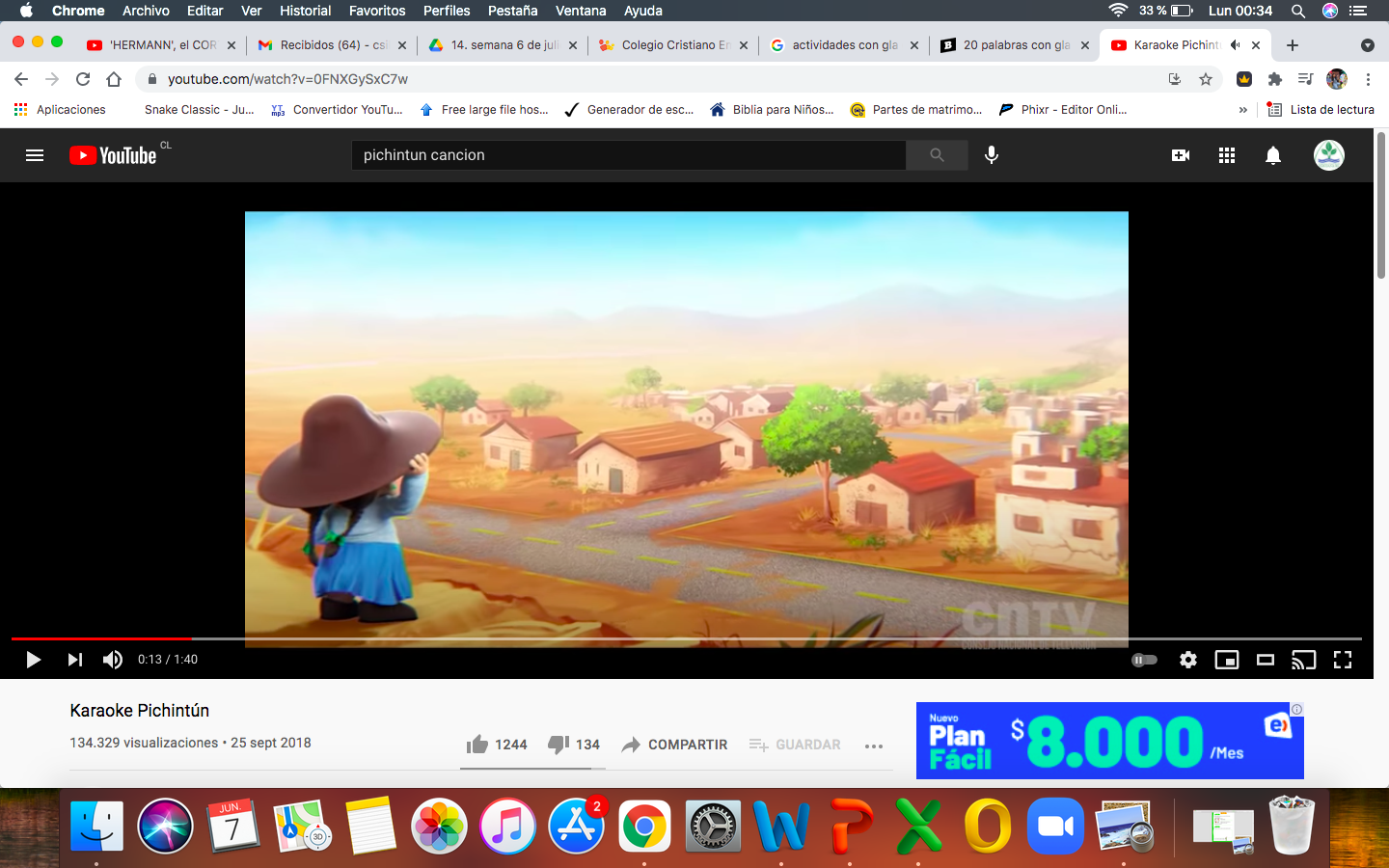 VIDEO:“KARAOKE LAVA”
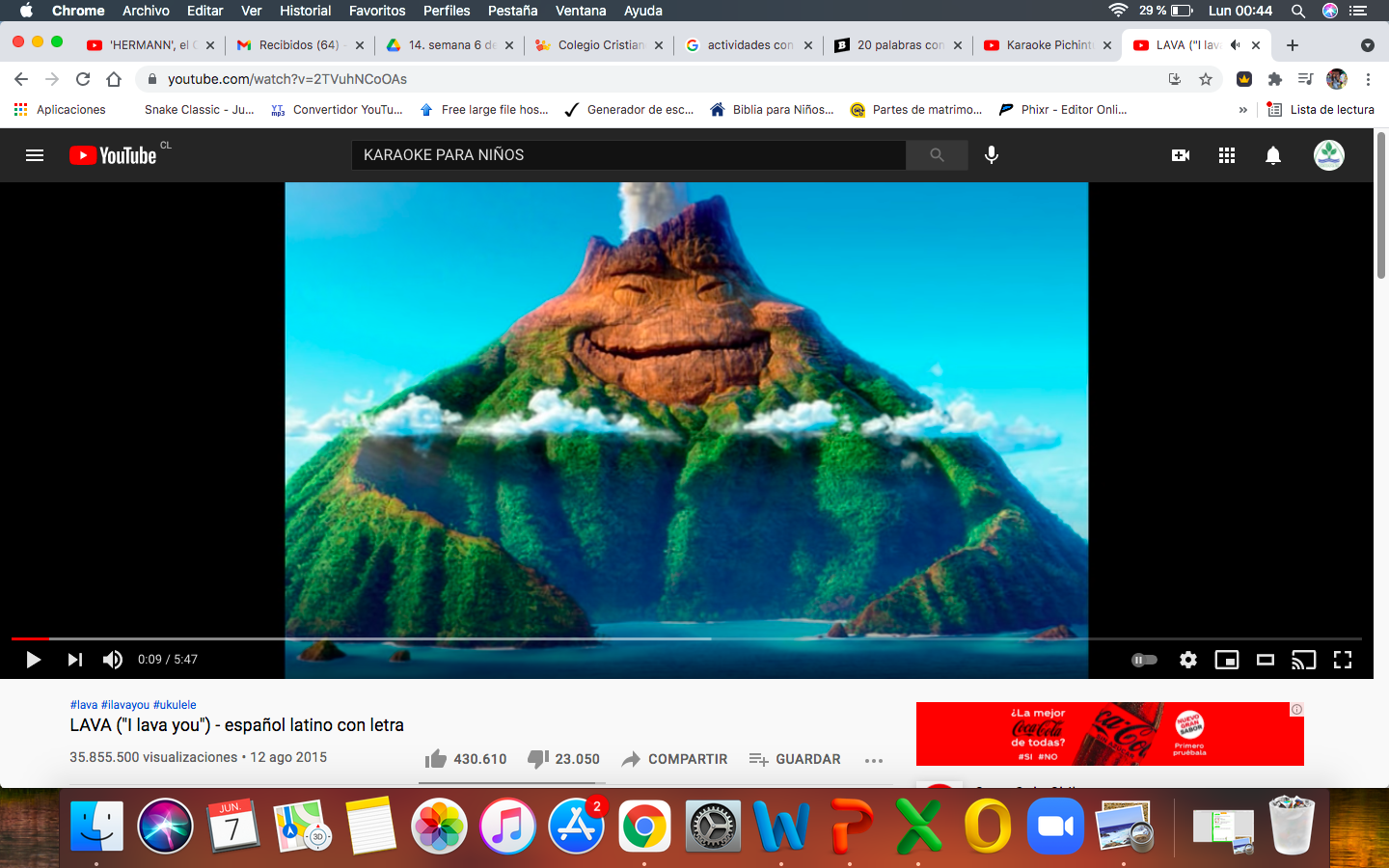